СОЕДИНИТЕЛЬНЫЕ ТКАНИ, ИЛИ ТКАНИ ВНУТРЕННЕЙ СРЕДЫ
ГИСТОФИЗИОЛОГИЯ КРОВИ

кафедра гистологии, цитологии и эмбриологии
к.б.н., доцент Е.В. Блинова
Классификация  соединительных тканей
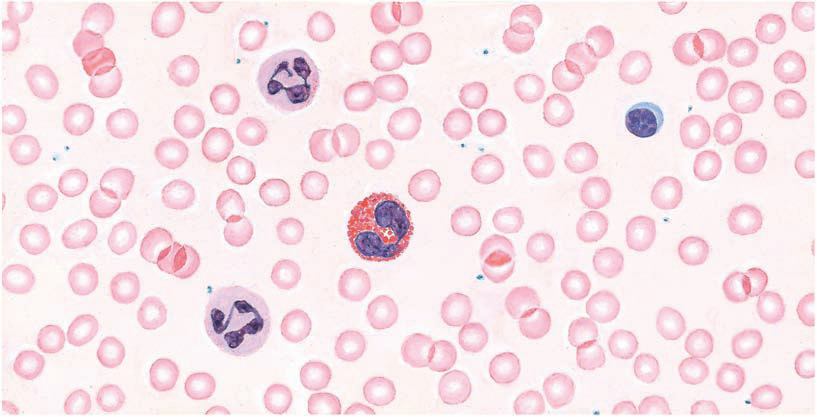 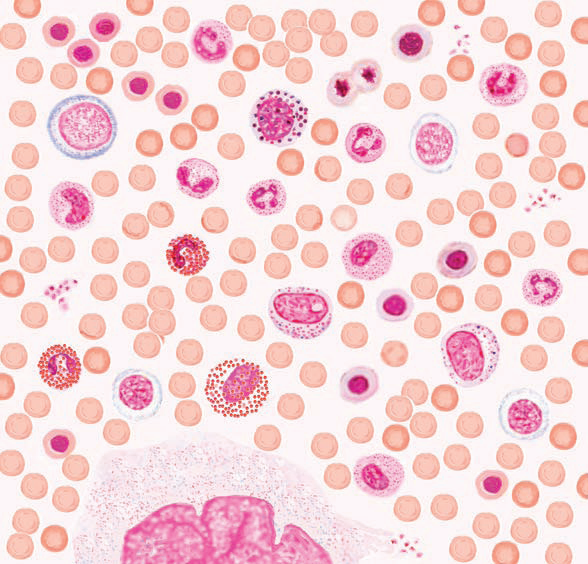 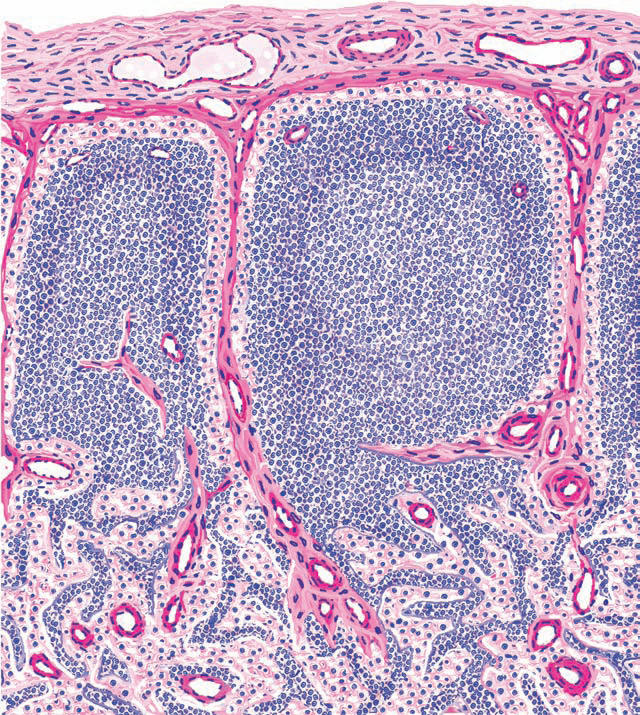 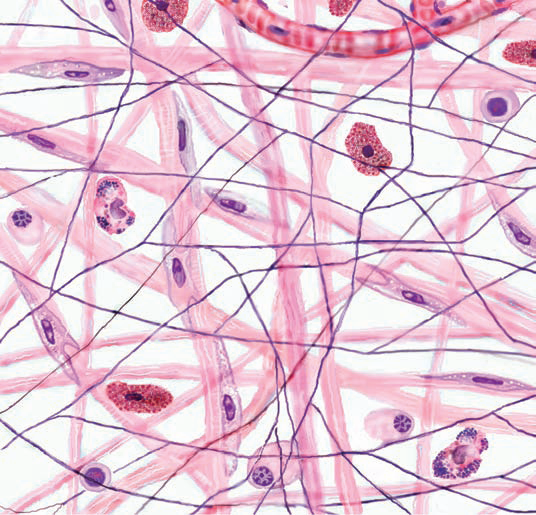 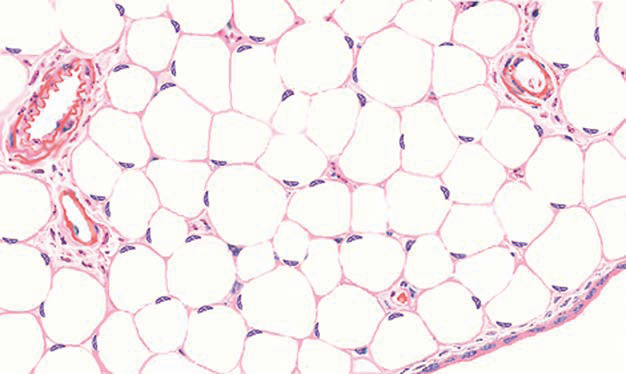 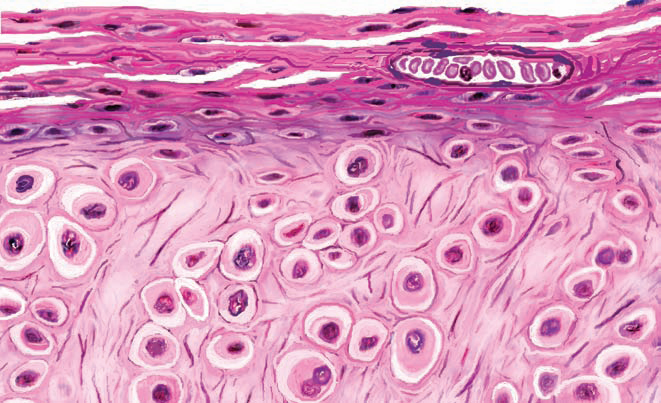 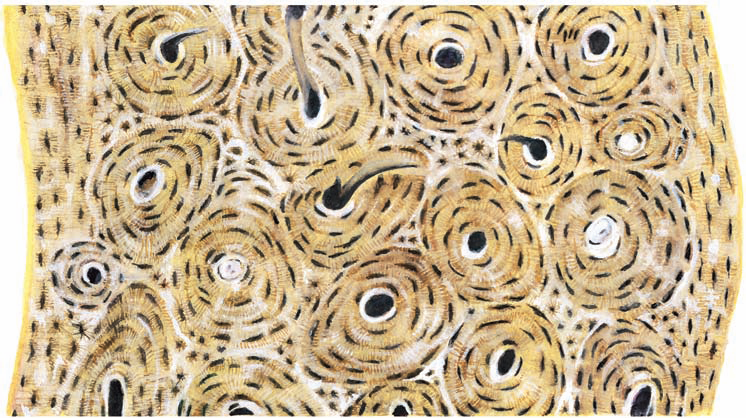 Общие признаки соединительных тканей (тканей внутренней среды):
    1. Развитие в эмбриональном периоде из общего источника –мезенхимы.
  


 

 2. Высокое содержание межклеточного вещества.
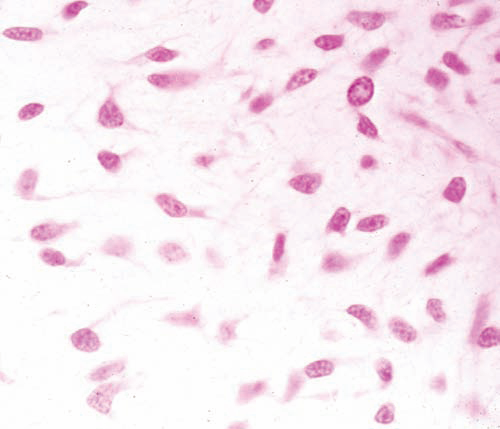 Функции соединительных тканей (тканей внутренней среды):
Трофическая
  Дыхательная
Регуляторная
Защитная
Транспортная
Опорная, механическая
Кровь -  жидкая ткань, относящаяся к группе тканей внутренней среды, которая циркулирует в сосудах благодаря ритмическим сокращениям сердца.
ФУНКЦИИ КРОВИ
-дыхательная
-трофическая
-экскреторная 
-регуляторная
-гомеостатическая
-защитная
МАЗОК КРОВИ
Гемограмма, или формула крови – это количественное соотношение форменных элементов крови.
Классификация лейкоцитов
Гранулоциты (зернистые лейкоциты) характеризуются наличием в  цитоплазме специфических гранул, обладающих различной окраской (базофильной, оксифильной или нейтрофильной), что позволяет подразделять гранулоциты на нейтрофильные, оксифильные (эозинофильные) и базофильные. Ядро гранулоцитов сегментированное.
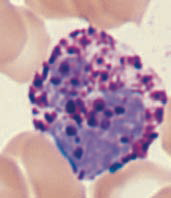 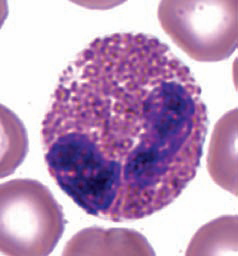 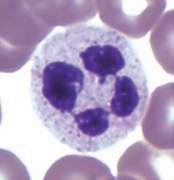 Классификация лейкоцитов
Агранулоциты (незернистые лейкоциты) содержат в цитоплазме лишь неспецифические (азурофильные) гранулы. Специфические гранулы отсутствуют. Их ядро имеет округлую или бобовидную форму. К ним относятся лимфоциты и моноциты.
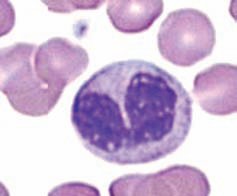 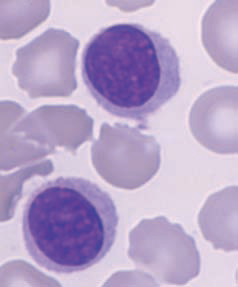 ЛЕЙКОЦИТАРНАЯ ФОРМУЛА – ЭТО ПРОЦЕНТНОЕ СООТНОШЕНИЕ ВСЕХ ВИДОВ ЛЕЙКОЦИТОВ.
Химический состав  плазмы  крови:
90% воды, 9% органических  веществ, 1% неорганических. 
   Главные органические компоненты плазмы белки (более 200 видов).
Основные белки плазмы:
альбумины 
глобулины (α- u β-) 
γ-глобулины
фибриноген
компоненты комплемента.
Выработка белков плазмы осуществляется клетками печени (за исключением γ-глобулинов, которые продуцируются плазматическими клетками).
СТРОЕНИЕ ЭРИТРОЦИТОВ
Функции эритроцитов:
Дыхательная.
Регуляторная.
Защитная.
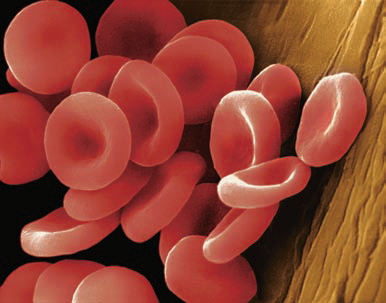 Количество эритроцитов
У женщин-3,9-4,5х1012
У мужчин-4,5-5,5х1012
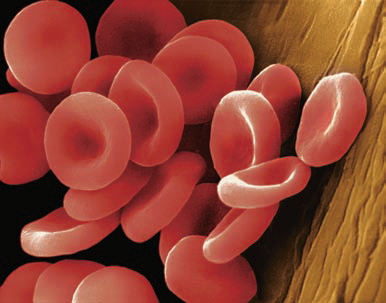 Форма эритроцитов
Двояковогнутый диск. Такие эритроциты называются дискоцитами.
 Их в крови от 80% до 90%.
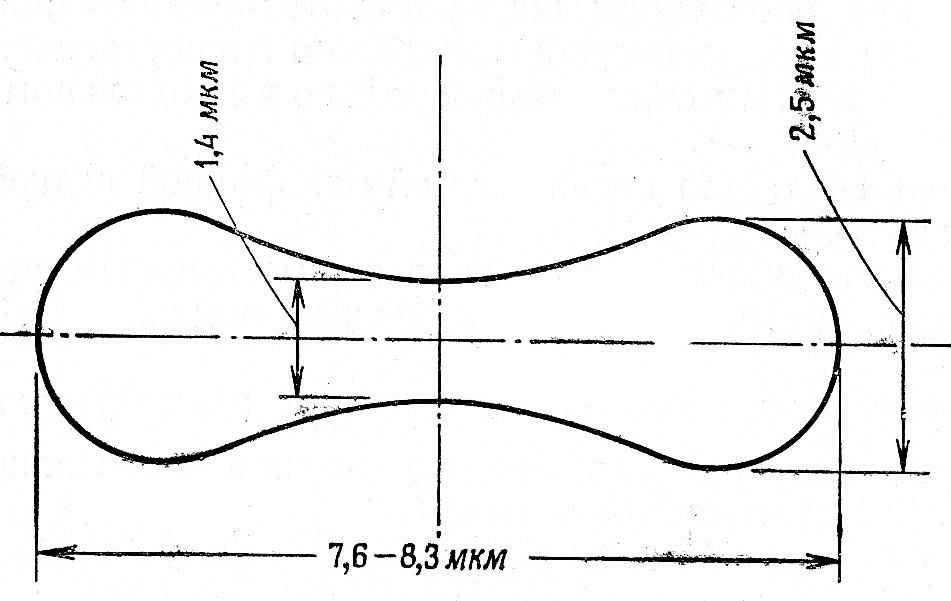 Кроме того, имеются 
 планоциты (с плоской поверхностью) и Стареющие формы: 
-шиповидные эритроциты(эхиноциты), 
-куполообразные (стоматоциты), 
-шаровидные (сфероциты).
Процесс нарушения формы эритроцитов при заболеваниях получил название пойкилоцитоз (от греч. poikilos-разнообразный и cytos, kytos-клетка).
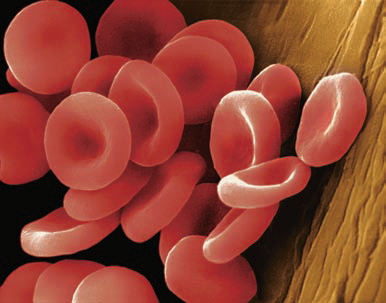 Размеры эритроцитов
Большинство эритроцитов (75%) имеют диаметр около 7,5 мкм и называются нормоцитами.
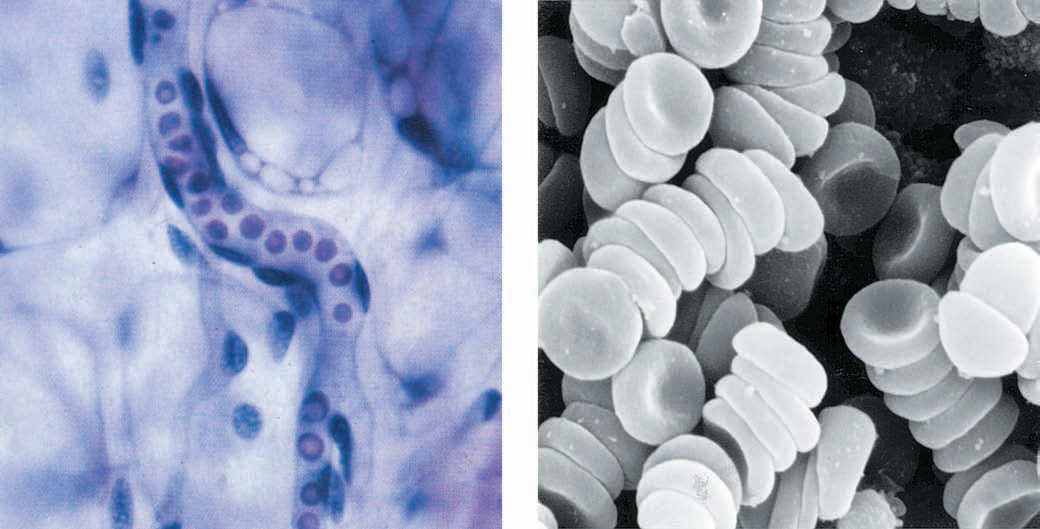 Макроциты –крупные эритроциты ( диаметром свыше 9 мкм), их преобладание в мазке крови называется макроцитозом.
Микроциты –мелкие эритроциты (диаметром 6 мкм и менее), их повышенное содержание в мазке называется микроцитозом.
Изменение размеров эритроцитов встречается при заболеваниях крови и называется анизоцитозом (от греч. an-отрицание, iso-равный, cytos, kytos-клетка).
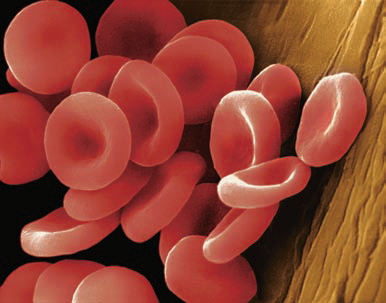 Плазмолемма эритроцитов состоит из бислоя липидов и белков, представленных приблизительно в равных количествах, а также  углеводов, формирующих гликокаликс.
По содержанию агглютиногенов и агглютининов различают 4 группы крови: 
в крови 0 (I) группы отсутствуют агглютиногены А и В, но имеются α- и  β –агглютинины; 
в крови А (II) группы имеются агглютиноген А и β –агглютинин; 
в крови В (III) группы содержатся В-агглютиноген и α-агглютинин; 
в крови АВ (IV) группы имеются агглютиногены А и В и нет агглютиногенов.
На поверхности эритроцитов имеется  резус-фактор (Rh-фактор) – агглютиноген. Он присутствует у 86% людей; у 14% отсутствует (резус-отрицательные). Переливание резус-положительной крови резус-отрицательному пациенту вызывает образование резус-антител и гемолиз эритроцитов.
Цитоплазма эритроцита состоит из воды (60%) и сухого остатка (40%), содержащего около 95% гемоглобина и 5% других веществ.
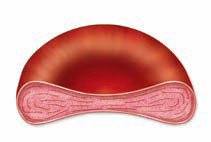 В небольшой части эритроцитов (1-5%), являющихся более молодыми формами, сохраняются остатки органелл (рибосомы, ЭПС), которые проявляют базофилию. Такие эритроциты окрашиваются как кислыми красителями (эозин), так и основными (азурII) и называются полихроматофильными. При специальной суправитальной окраски (бриллиант-крезилфиолетовым) в них выявляются зернисто-нитчатые структуры, поэтому их называют ретикулоцитами.
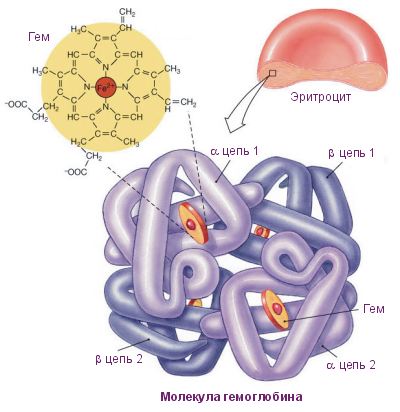 В норме у человека содержится два типа гемоглобина – HbA и HbF. У взрослых людей в эритроцитах преобладает HbA (от англ. adult-взрослый), составля 98%. 
   HbF, или фетальный гемоглобин (от англ. foetus-плод), составляет у взрослых около 2% и преобладает у плодов. 
    К моменту рождения ребёнка HbF составляет около 80%, а HbA только 20%.
Разновидности гемоглобина:
HbO2  (оксигемоглобин)
HbCO2 (карбогемоглобин)

HbCO (карбоксигемоглобин)
HbMt (метгемоглобин)
Продолжительность 
жизни эритроцитов 120 
суток.
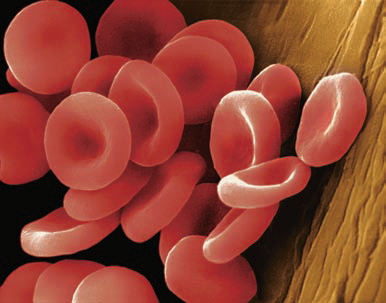 СТАРЕНИЕ ЭРИТРОЦИТОВ
Число эритроцитов в момент рождения и в первые годы жизни выше, чем у взрослого человека, и достигает 6,0-7,0х10 12 /л. К 10-14 суткам оно равно тем же цифрам, что и во взрослом организме. В последующие годы происходит снижение числа  эритроцитов с минимальными показателями на 3-6 месяце жизни (физиологическая анемия). Число эритроцитов становится таким же, как и во взрослом организме, в период полового созревания. Для новорождённых характерно наличие анизоцитоза (разнообразие размеров) с преобладанием макроцитов, увеличенное содержание ретикулоцитов, а также присутствие незначительного числа ядросодержащих предшественников эритроцитов.
СТРОЕНИЕ ТРОМБОЦИТОВ
Функции тромбоцитов осуществляются как внутри сосудистого русла, так и вне его. 
1. Остановка кровотечения при повреждении стенки сосудов (первичный гемостаз).
2. Обеспечение свертывания крови - (гемокоагуляции) - вторичный гемостаз.
3. Участие в реакциях заживления ран и воспаления.
4. Обеспечение нормальной функции сосудов.
Форма и размеры тромбоцитов - двояковыпуклые безъядерные постклеточные структуры диаметром 2-4 мкм.
Образуются в красном костном мозге в результате фрагментации участков цитоплазмы мегакариоцитов, поступают в кровь, в которой находятся в течение 5-10 дней, после чего фагоцитируются макрофагами в селезенке и легком. 
Часть тромбоцитов разрушается за пределами сосудистого русла, куда они попадают при повреждении стенки сосудов.
Концентрация тромбоцитов в крови равна 200-400х109/л крови.
Тромбоцитопения – уменьшение количества тромбоцитов.
Тромбоцитоз – повышения количества тромбоцитов.
В популяции тромбоцитов различают 5 основных видов кровяных пластинок:
1). Юные – с голубым (базофильным) гиаломером и единичными азурофильным гранулами в грануломере красновато-фиолетового цвета (1-5%);
2). Зрелые – со слабо-розовым (оксифильным) гиаломером и хорошо развитой азурофильной зернистостью в грануломере (88%);
3). Старые – с более тёмным гиаломером и грануломером (4%);
4). Дегенеративные – с серовато-синим гиаломером и плотным тёмно-фиолетовым грануломером (до 2%);
5). Гигантские формы раздражения – с розовато-сиреневым гиаломером и фиолетовым грануломером, размером 4-6 мкм (2%).
Плазмолемма тромбоцитов покрыта снаружи толстым (от 50 до 150-200 нм) слоем гликокаликса и содержит гликопротены, выполняющие роль рецепторов адгезии и агрегации.
Гиаломер содержит две системы трубочек (канальцев) и большую часть элементов цитоскелета.
Система канальцев, связанных с поверхностью (открытая система канальцев), представлена гладкими анастомозирующими трубочками, которые открываются в инвагинации, образованные плазмолеммой. 
Система плотных трубочек образуется комплексом Гольджи мегакариоцитов.
Грануломер содержит митохондрии, частицы гликогена, отдельные рибосомы, единичные короткие цистерны грЭПС, элементы комплекса Гольджи и гранулы нескольких типов.
а-гранулы - самые крупные (диаметр: 300-500 нм),  в которых содержатся: фибриноген, фибронектин, тромбоспондин (белок, сходный с актомиозином), тромбоглобулин, тромбоцитарный фактор роста (ТРФР), фактор свертывания V и фактор Виллебранда (белок-переносчик фактора VIII свертывания).
δ-гранулы (плотные гранулы, или тельца) - мембранные пузырьки диаметром 250-300 нм. Содержат АДФ, АТФ, Са2+, Mg2+, пирофосфат, гистамин, серотонин.
λ-гранулы - мелкие (диаметр: 200-250 нм) пузырьки, содержащие гидролитические ферменты. Рассматриваются как лизосомы.
СТРОЕНИЕ НЕЙТРОФИЛОВ
Попадают в кровь из красного костного мозга. После циркуляции они мигрируют из крови в ткани, где функционируют от нескольких часов до 1-2 сут. (по некоторым данным, до 5-8 сут.).
ФУНКЦИИ НЕЙТРОФИЛОВ
Уничтожение микроорганизмов - возбудителей инфекций.
Разрушение и переваривание поврежденных клеток и тканей.
Участие в регуляции деятельности других клеток.
СТРОЕНИЕ НЕЙТРОФИЛОВ
Нейтропения - снижение 
содержания нейтрофилов
 в крови.
Нейтрофилия - повышение 
содержания нейтрофилов 
в крови.
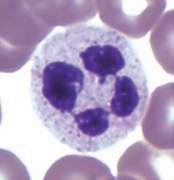 Размеры  нейтрофилов
10-15 мкм 
(в мазке крови).
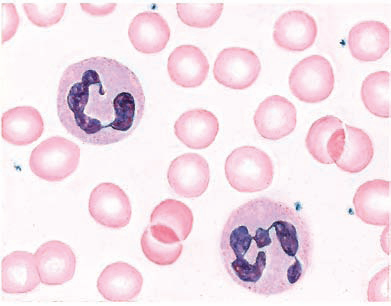 В зрелом сегментоядерном нейтрофиле
ядро содержит 3-5 сегментов, соединённых
тонкими перемычками. Для женщин характерно
наличие в  ряде нейтрофилов полового 
хроматина (X-хромосома) в виде барабанной 
палочки – тельца Барра.
Цитоплазма нейтрофилов на светооптическом уровне слабооксифильна.
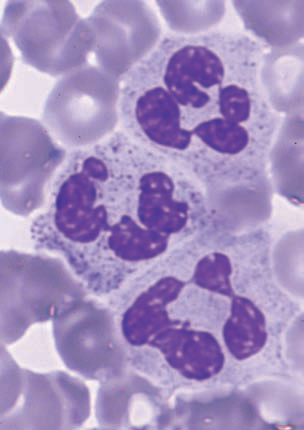 При электронно-микроскопическом  исследовании в цитоплазме выявляются: отдельные элементы  грЭПС, митохондрии, свободные рибосомы, мелкий комплекс Гольджи, центриоли. Из включений преобладают гранулы гликогена.
Цитоскелет представлен микротрубочками, виментиновыми промежуточными филаментами и многочисленными актиновыми микрофиламентами, расположенными преимущественно в периферической части цитоплазмы, образующей псевдоподии и свободной от других органелл и включений.
Цитоплазматические гранулы нейтрофилов:
1.Первичные (азурофильные, или неспецифические) гранулы. 
2.Вторичные (специфические) гранулы.
Химический состав вторичных гранул:
-лизоцим
-миелопероксидаза
-кислые гидролазы
Химический состав вторичных гранул:
-лизоцим 
-лактоферрин 
-щелочная фосфатаза
-коллагеназа 
-активатор плазминогена 
-катионные белки
Фагоцитоз микроорганизма нейтрофилом
1. Прикрепление (адгезия) нейтрофила к микробной клетке.
2. Захват микробной клетки с формированием фагосомы.
3. Слияние гранул нейтрофила с фагосомой с образованием фаголизосомы. 
4. Повреждение и переваривание микроорганизма.
СТРОЕНИЕ НЕЙТРОФИЛОВФагоцитоз микроорганизма нейтрофилом
СТРОЕНИЕ ЭОЗИНОФИЛА
Образуются в красном костном мозге, откуда попадают в кровь, циркулируя в ней 3-8 ч (по другим данным, 7-12 ч). После этого они покидают кровеносное русло и выселяются в ткани, где функционируют в течение нескольких суток.
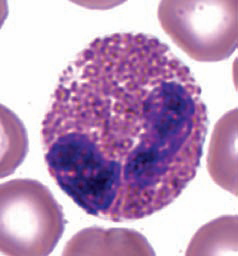 Функции эозинофильных гранулоцитов
защитная 
 иммунорегуляторная
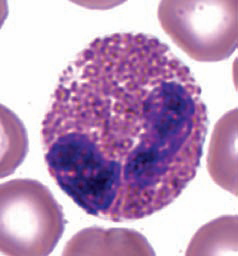 Эозинофилия - повышенное содержание эозинофилов в крови.
Эозинопения  - сниженное содержание эозинофилов в крови.
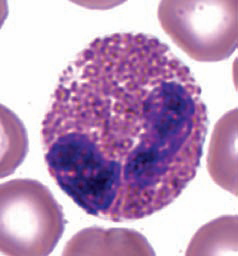 Размеры эозинофильных гранулоцитов
на мазках больше, чем нейтрофильных и составляют 12-17 мкм.
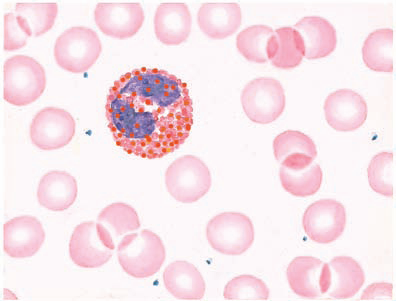 Ядра эозинофильных гранулоцитов сегментированные состоят из двух сегментов.
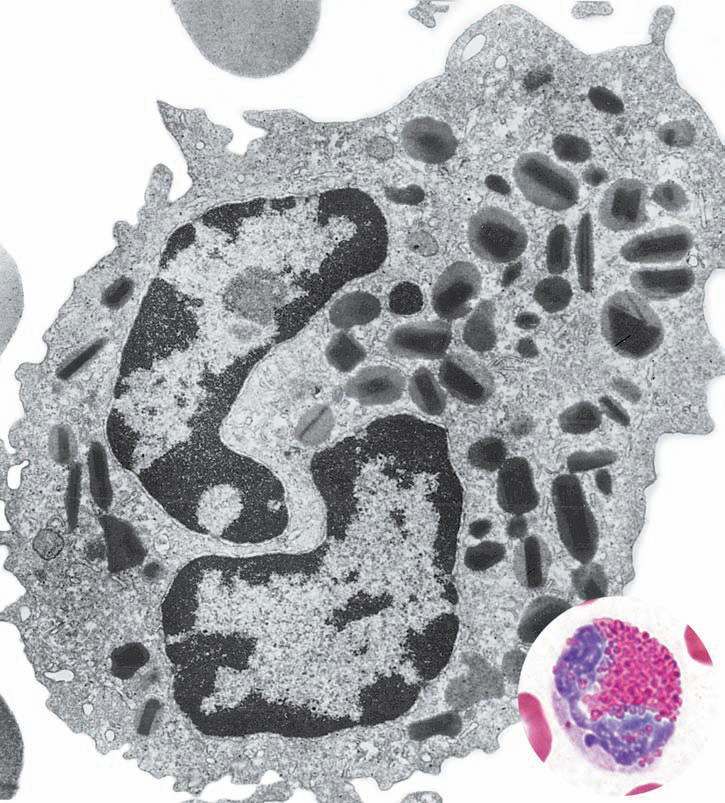 Цитоплазма эозинофильных гранулоцитов содержит умеренно развитые органеллы, многочисленные пузырьки, элементы цитоскелета, включения гликогена, липидные капли и гранулы двух основных типов.
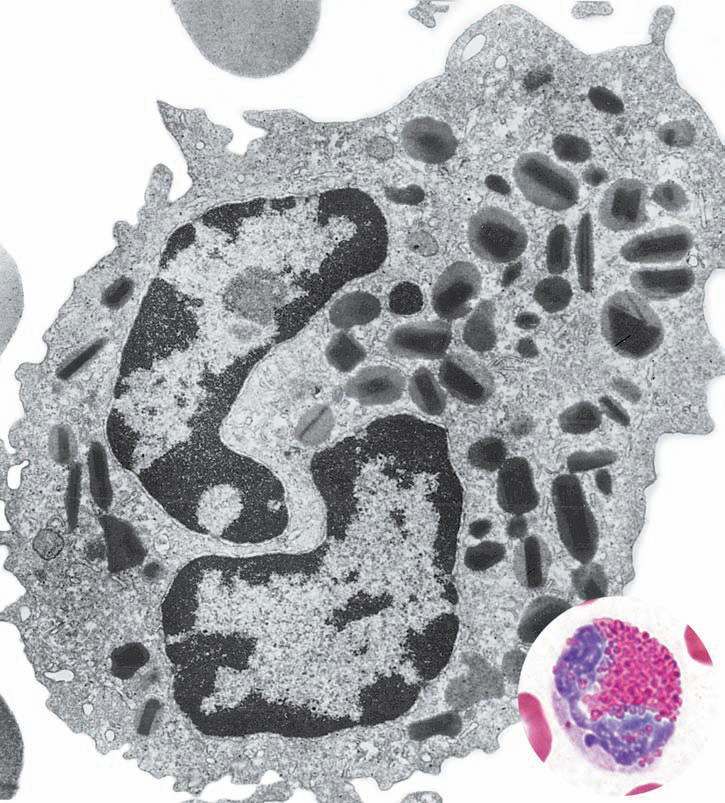 Специфические (эозинофильные) гранулы –содержатся в количестве около 200 гранул на клетку. Они окружены мембраной, имеют овальную или полигональную форму, крупные размеры. Зрелые гранулы содержат плотные кристаллоидные структуры, расположенные по их длине.
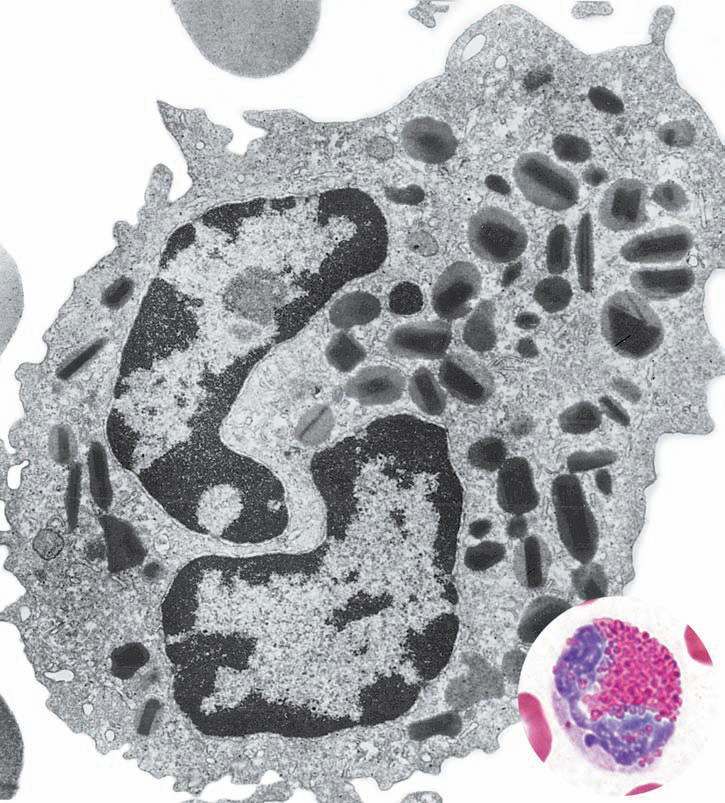 Содержимое специфических гранул:
главный основной белок – MBP (от англ.  Major Basic Protein)
эозинофильный катионный белок
эозинофильная пероксидаза
эозинофильный нейротоксин
 гистаминаза
Азурофильные (неспецифические, первичные) гранулы. Представляют собой лизосомы и содержат кислую фосфатазу, арилсульфатазу и другие ферменты.
СТРОЕНИЕ БАЗОФИЛОВ
Базофильные гранулоциты (базофилы) попадают в кровь из красного костного мозга, циркулируют в ней от 6 ч до 1 сут., после чего покидают кровеносное русло и мигрируют в ткани, где находятся, от нескольких часов до нескольких суток.
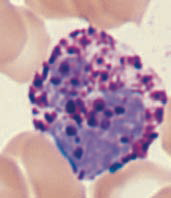 Размеры эозинофильных гранулоцитов
в физиологических условиях выяснены неполностью. К ним относятся:
 регуляторная
 гомеостатическая
 защитная
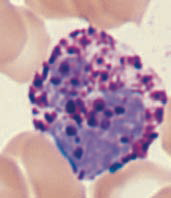 Базофилия –это повышенное содержание базофилов в крови.
Базопения - сниженное содержание базофилов в крови.
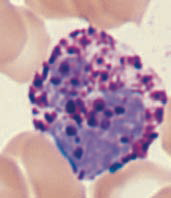 Размеры   базофильных   гранулоцитов   на   мазках   составляют 9-12 мкм.
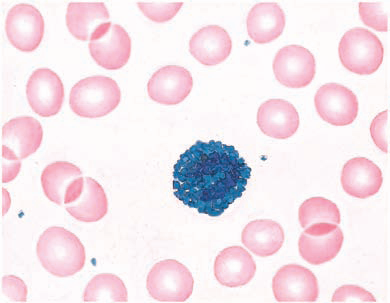 Ядра базофильных гранулоцитов – дольчатые, содержат 2-3 сегмента или S-образные. Они нередко трудно различимы, т.к. маскируются ярко окрашенными цитоплазматическими гранулами.
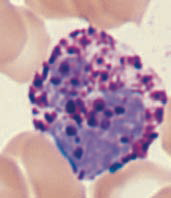 Цитоплазма базофильных гранулоцитов слабооксифильна.
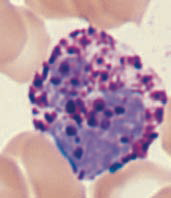 Под электронным микроскопом 
в ней выявляются митохондрии, 
элементы цитоскелета, слабо 
развитый синтетический 
аппарат, скопления гликогена, 
липидные капли, разнообразные 
пузырьки, а также гранулы
 двух типов – специфические и 
азурофильные.
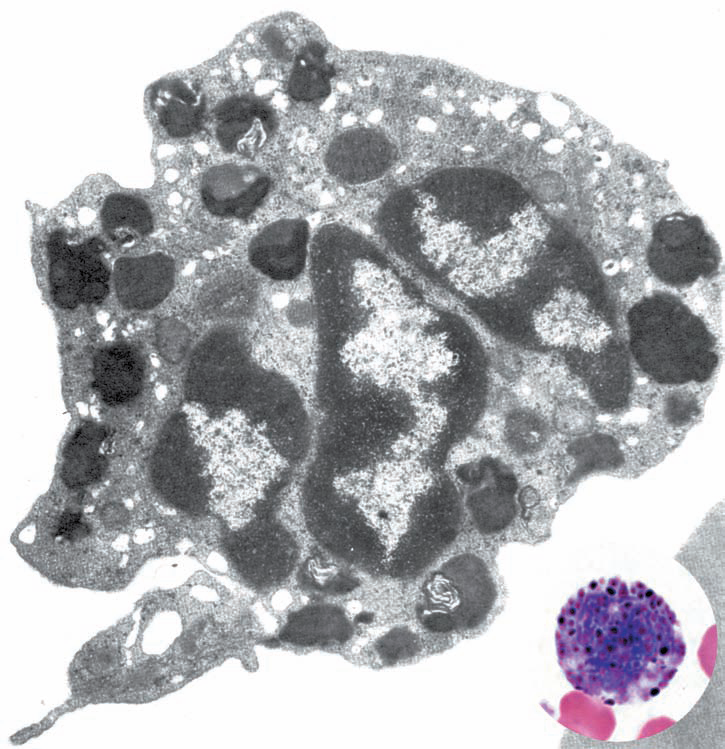 Специфические (базофильные) гранулы – крупные, окрашиваются метахроматически – с изменением оттенка основного красителя. Содержимое базофильных гранул:сульфатированные гликозаминогликаны, связанные с белками (протеогликаны) – гепарин (антикоагулянт) и хондроитин сульфат, гистамин ферменты (протеазы, пероксидаза), хемотаксические факторы эозинофилов и нейтрофилов.
Азурофильные гранулы – сравнительно немногочисленны, представляют собой лизосомы.
СТРОЕНИЕ МОНОЦИТОВ
Моноциты - самые крупные из лейкоцитов. Они образуются в красном костном мозге, откуда попадают в кровь, в которой находятся от 8 ч до 3-4 сут.
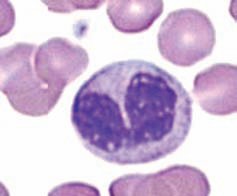 В тканях под влиянием микроокружения и стимулирующих факторов они превращаются в различные виды макрофагов. Моноциты в совокупности с макрофагами образуют единую моноцитарно-макрофагальную систему или систему мононуклеарных фагоцитов .
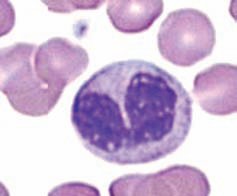 Функции моноцитов :
обеспечение реакций неспецифической защиты организма против микробов, опухолевых и зараженных вирусами клеток;
участие в специфических (иммунных) защитных реакциях;
захват и внутриклеточное переваривание различных стареющих и погибших клеток и постклеточных структур;
секреторная.
Моноцитоз – это повышенное содержание моноцитов в крови.
Моноцитопения – это сниженное содержание моноцитов в крови.
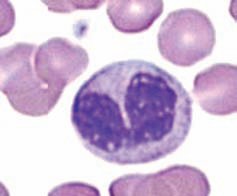 Размеры моноцитов на мазках - 18-20 мкм. Они являются самыми крупными клетками среди лейкоцитов.
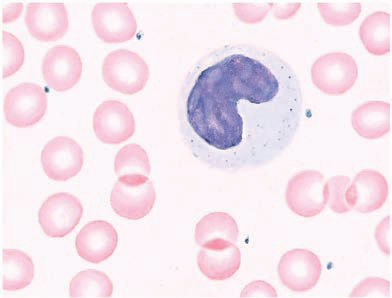 Ядро моноцитов – крупное,
 эксцентрично расположенное, 
бобовидной или 
подковообразной 
формы 
(реже - дольчатое), 
светлое,
 с одним или 
несколькими 
мелкими
ядрышками.
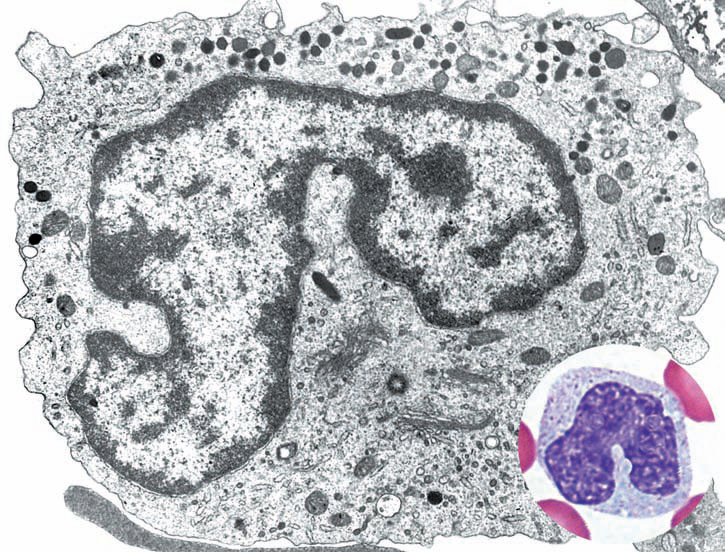 Цитоплазма моноцитов - содержит митохондрии, короткие цистерны грЭПС, вариабельное число свободных рибосом, полисом, комплекс Гольджи.  Цитоскелет моноцитов хорошо развит; множественные микрофиламенты, концентрирующиеся в периферических участках его цитоплазмы под плазмолеммой в области формирующихся псевдоподий обеспечивают его активные амебоидные движения. В цитоплазме присутствуют азурофильные гранулы (лизосомы), и богатые гидролитическими ферментами.
Превращение моноцитов в макрофаги происходит в тканях под влиянием местных факторов микроокружения.
Структурно-функциональные  изменения  моноцитов  при   их превращении в макрофаги включают: 
- увеличение размеров клетки  (до  25-50  мкм);
-преобразования плазмолеммы с формированием значительного числа складок, увеличением количества микроворсинок;
-повышение активности дыхательных и лизосомальных ферментов, одновременное снижение содержания пероксидазы;
-усиление подвижности,  общей метаболической активности, адгезивных свойств, способности к пиноцитозу и фагоцитозу;
-изменения чувствительности к гормонам.
СТРОЕНИЕ ЛИМФОЦИТОВ
Источником развития лимфоцитов служат красный костный мозг и лимфоидные органы, из которых они попадают в кровь и лимфу. Большая часть этих клеток после циркуляции в крови проникает из сосудов в различные ткани, впоследствии вновь возвращаясь в кровь (рециркулирует).
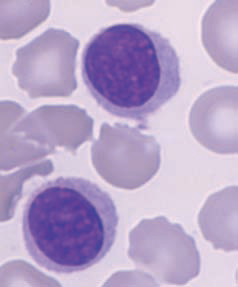 Функции лимфоцитов
Обеспечение реакций иммунитета - специфической защиты от чужеродных и измененных собственных антигенов, которая осуществляется благодаря выработке антител (гуморальный иммунитет) или контактному воздействию клеток-эффекторов иммунной системы (клеточный иммунитет). Лимфоциты являются главными клетками иммунной системы.
    Регуляция деятельности клеток других типов в иммунных реакциях, процессах роста, дифференцировки и регенерации тканей посредством контактных взаимодействий и секреции ряда цитокинов (лимфокинов).
Лимфоцитоз – это повышенное содержание лимфоцитов в крови.
Лимфоцитопения – это сниженное содержание лимфоцитов в крови.
Размеры лимфоцитов варьируют в широких пределах и позволяют выделить три их группы, которые различаются также по своим морфологическим и функциональным особенностям: малые, средние и большие лимфоциты.
Малые лимфоциты (диаметр на мазках - 6-7 мкм) - наиболее многочисленная группа (в крови составляют до 80-90% всех лимфоцигов). Способны при антигенной стимуляции или воздействии веществ, индуцирующих митоз (митогенов) превращаться в более крупные, пролиферативно активные (бластные) клетки в результате так называемого процесса бласттрансформации.
Ядро малых лимфоцитов - круглое, овальное или бобовидное, темное,занимает до 90% площади клетки.
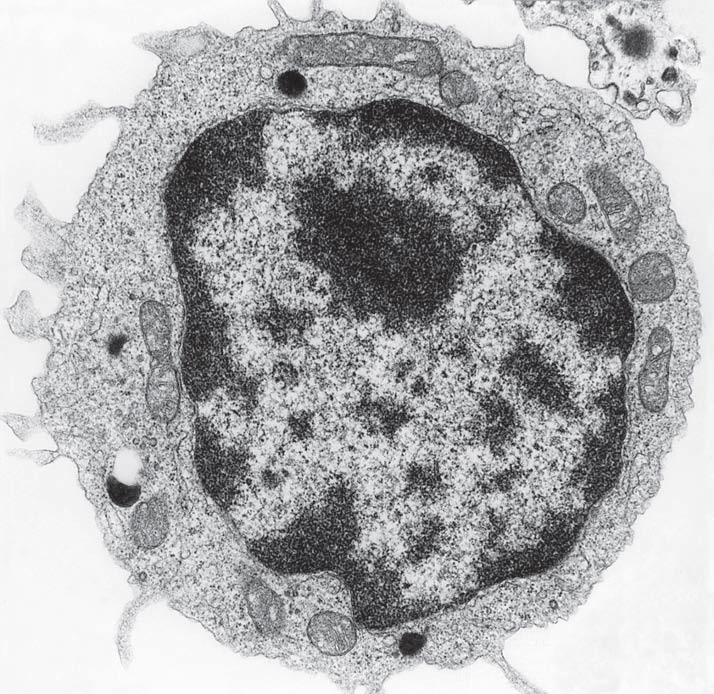 Цитоплазма малых лимфоцитов содержит слабо развитые органеллы - рибосомы, полисомы, цистерны грЭПС центриоли, митохондрии, азурофильные гранулы, включения гликогена, отдельные вакуоли. Цитоскелет лимфоцитов хорошо выражен; он представлен микротрубочками, промежуточными виментиновыми филаментами и микрофиламентами. Последние накапливаются по мере дифференцировки и в покоящемся лимфоците сосредоточены под плазмолеммой. При активации клетки они концентрируются в микроворсинках и псевдоподиях (с помощью которых лимфоцит мигрирует через стенку венул).
Средние лимфоциты (диаметр на мазках - 8-9 мкм) в крови человека составляют около 10% всех лимфоцитов. Морфологически они сходны с малыми лимфоцитами, однако их ядро светлее (содержит меньше гетерохроматина), цитоплазма развита значительнее и занимает относительно больший объем в клетке.
Большие лимфоциты (диаметр на мазках - 10-18 мкм) в значительном количестве встречаются лишь в лимфоидной ткани и обычно отсутствуют в крови. Характеризуются светлым (с преобладанием эухроматина) ядром округлой или бобовидной формы с отчетливо выявляемыми ядрышками, обширной слабобазофильной цитоплазмой со сравнительно хорошо развитыми органеллами. Они обычно являются активно делящимися (бластными) формами развивающихся клеток лимфоидного ряда - лимфобластами или иммунобластами.
Классификация лимфоцитов  по  функциональному  признаку выделяет Т- и В-лимфоциты. Они различаются: (1) местом своей дифференцировки, (2) характером экспрессии интегральных белков (клеточных маркеров) на плазмолемме, (3) ролью в обеспечении клеточного (Т-лимфоциты) или гуморального (В-лимфоциты во взаимодействии с Т-лимфоцитами) иммунитета, (4) содержанием в крови  и (5) распределением в органах иммунной системы и периферических тканях.
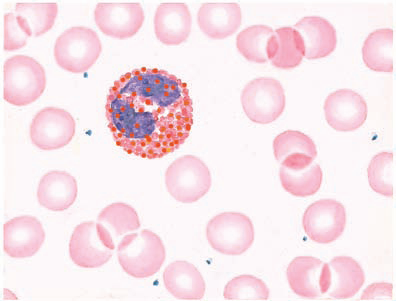 СПАСИБО ЗА ВНИМАНИЕ!